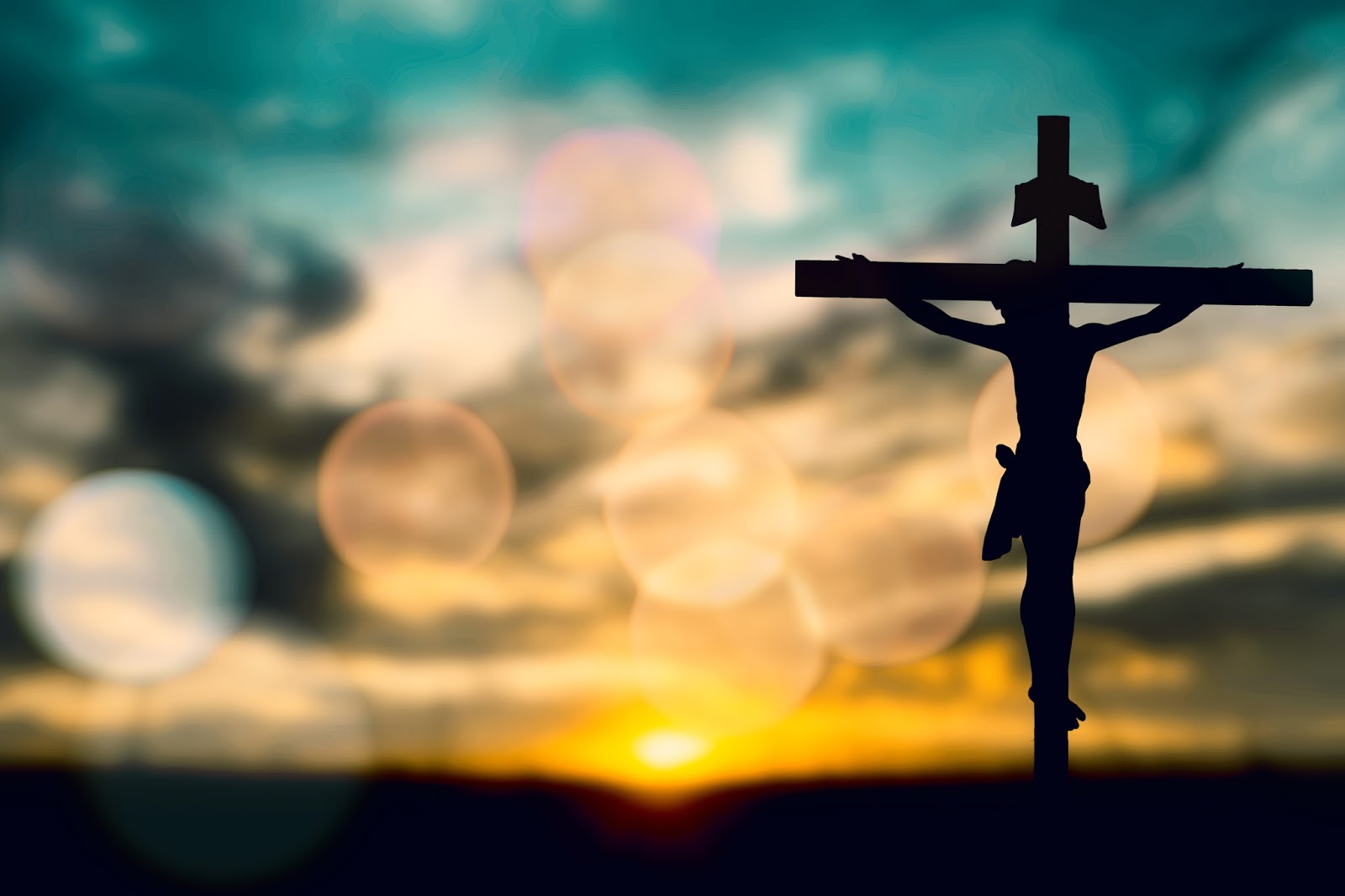 十架窄路
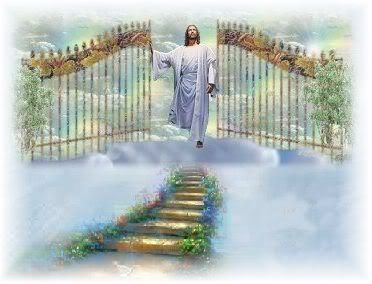 傳道者
天國之城
幫助
善意
無橋的天河
良緣國
迷魂地
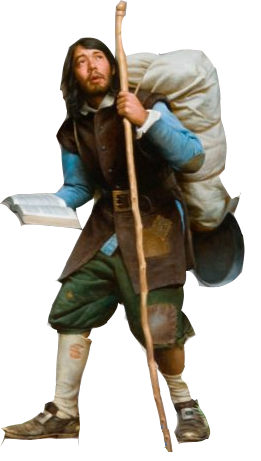 愉悅山
疑惑寨
浮華鎮
魔王
家人
死蔭谷
屈辱谷
柔順
富麗宮
艱難山
頑固
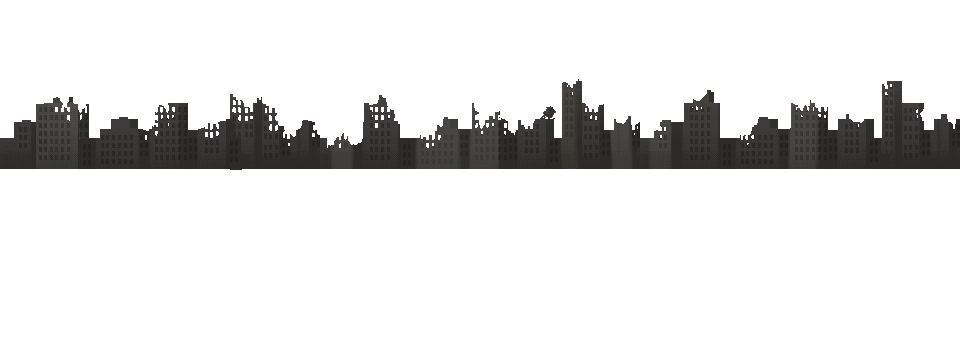 曉諭的家
俗人智
毀滅城
窄門
絕望潭
女基督徒
主啊，開恩可憐我這個罪人吧!
開始
後悔反思
良心受責
“生命之光”
夜晚
罪狀
認罪
天國景象
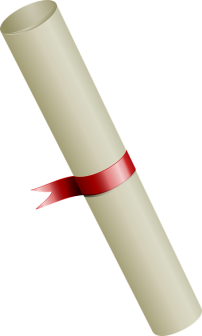 早晨
禱告
“奧秘”
邀請信
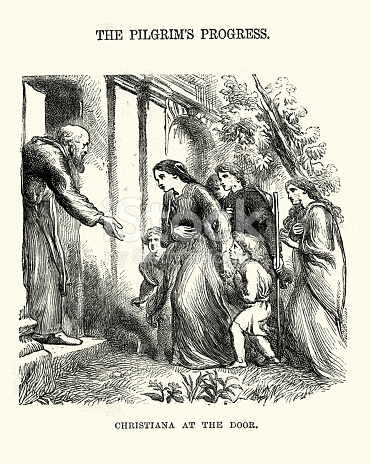 馬太福音7:13-14 

你們要進窄門。因為引到滅亡，那門是寬的，路是大的，進去的人也多；引到永生，那門是窄的，路是小的，找著的人也少。
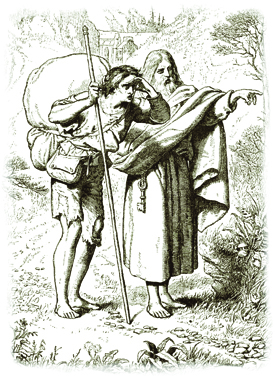 窄門
窄路
筆直
狹窄
永生
寬門
大路
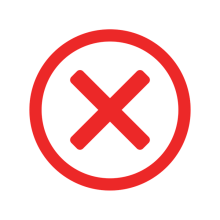 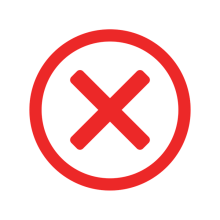 彎曲
寬闊
滅亡
聽曉諭揭示真理
七堂課
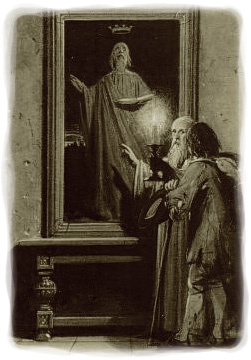 神聖牧者
佈滿塵埃的大廳
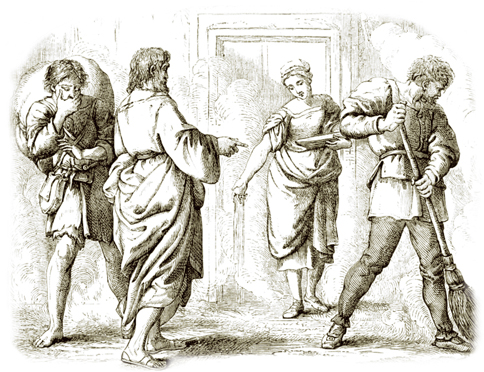 任性和耐性
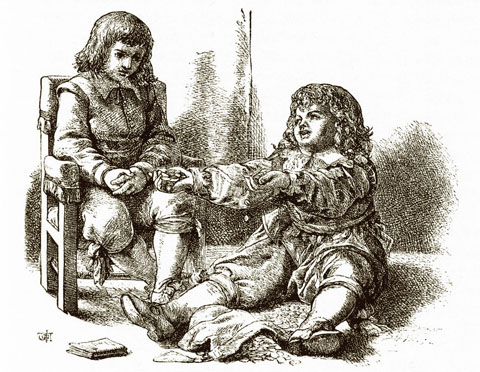 v
Nature Man
  屬血氣的人
Spiritual Man
       屬靈的人
Carnal Man
     屬肉體的人
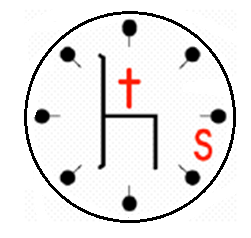 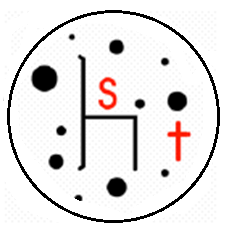 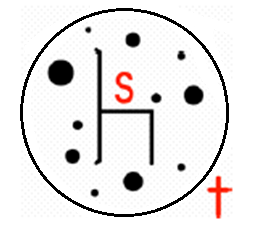 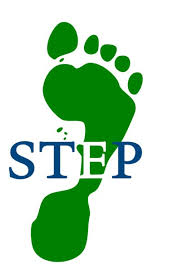 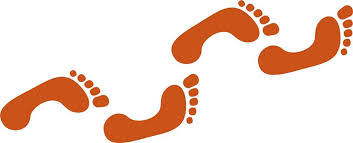 WALK
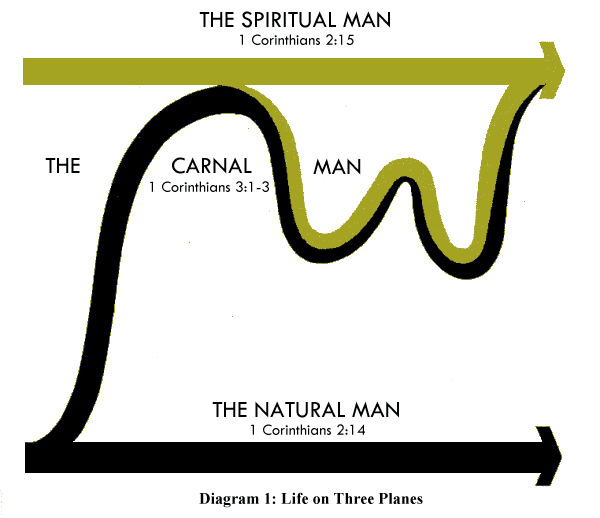 屬靈的人
屬肉體的人
屬血氣的人
墻邊的火
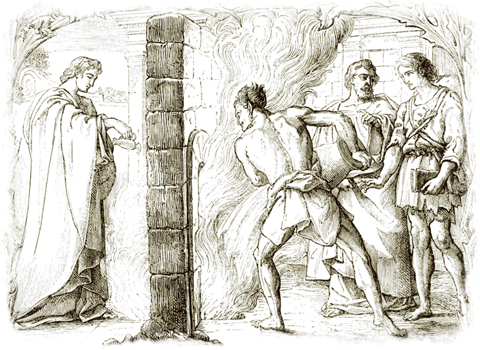 不屈不撓的勇士
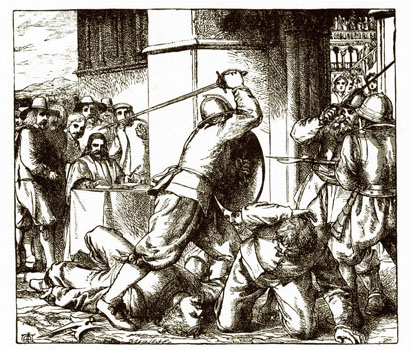 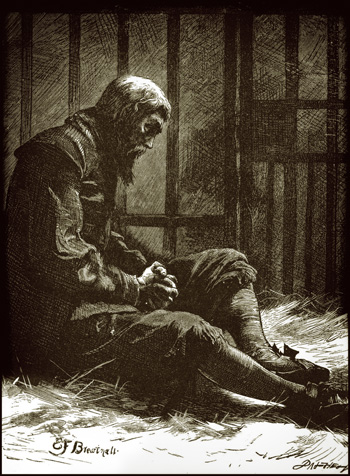 鐵籠中的絕望之人
審判的日子
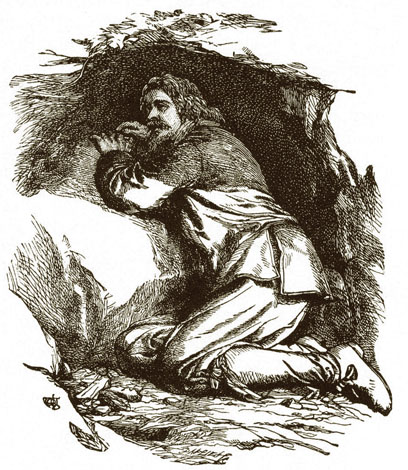 救恩之墻
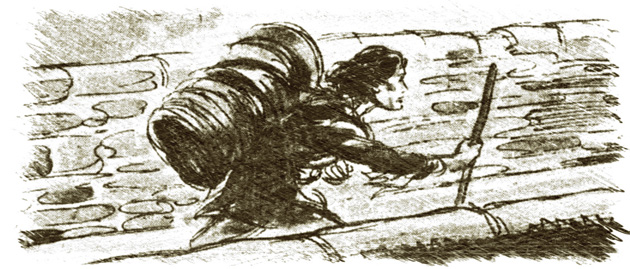 十字架下卸重負
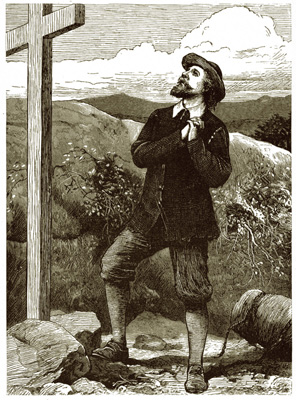 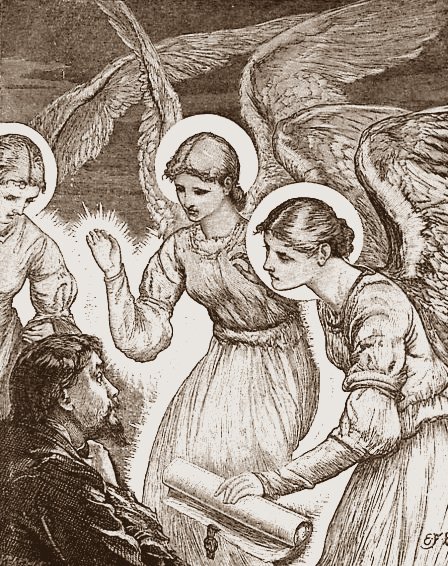 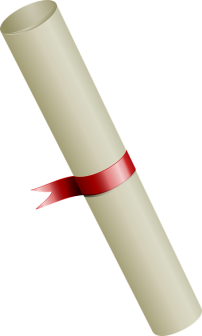 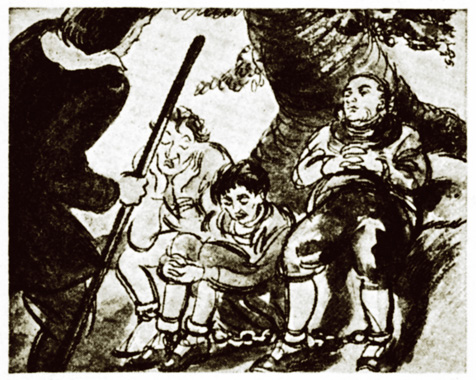 自    信
愚   陋
懶   惰
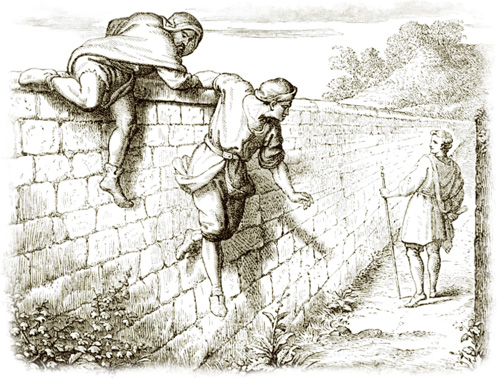 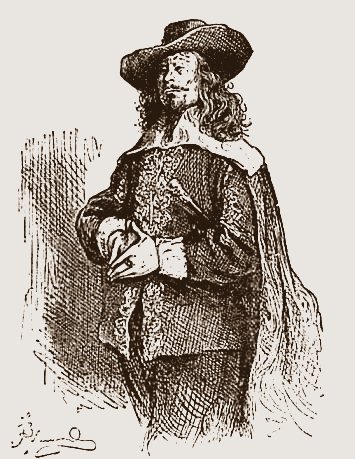 刻   板
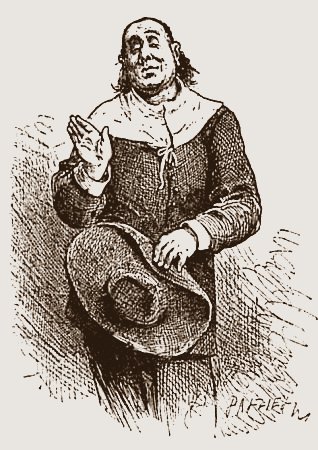 僞   善
6   艱難山曲徑通幽
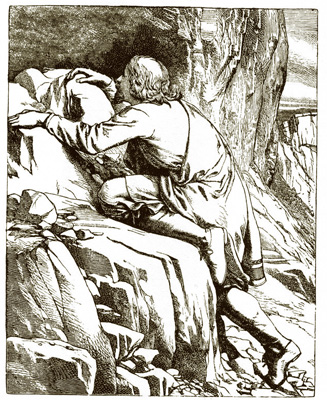 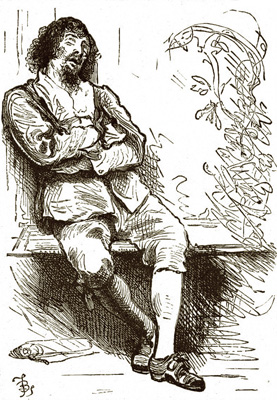 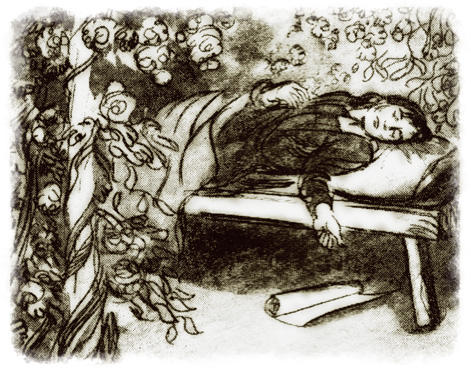 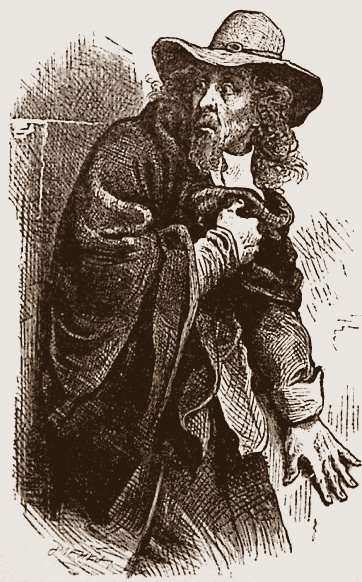 膽   怯
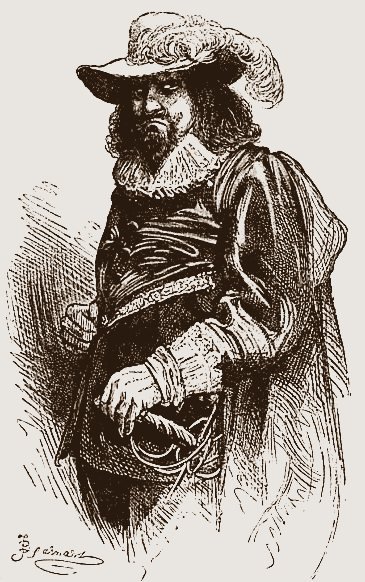 疑  惑
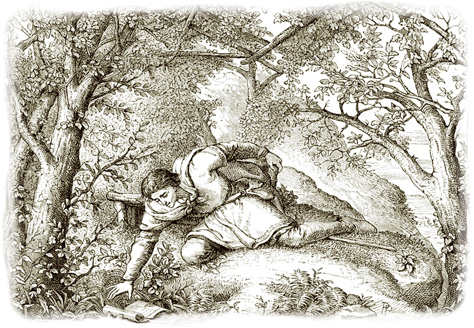